Роль родителей в жизни ребёнка
1Источник поддержки, без которой ребёнок чувствует себя беспомощным
2Воплощение власти, т. к. родители распоряжаются жизненными благами. Могут наказывать и поощрять
3 Образец и пример для подражания4Старшие друзья и советчики, которым можно доверять
Методы воспитания
1 Все решения принимаются исключительно родителями
2Когда решения принимаются совместно
3Когда последнее слово остаётся за подростком
4Когда решения принимаются то родителями, то детьми, а иногда совместно
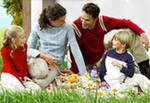 Главное 
– находить компромисс
Ценные качества дружбы
1 Умение хранить тайну
2Бескорыстие
3 Верность
4 Стремление прийти на помощь
5 Понимание
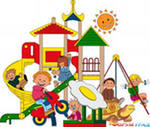